COMO AFECTA EL USO DE LAS REDES SOCIALES A LOS ADOLESCENTES
Instituto Susana Wesley
Blanca Irma Rincón
31 de julio de 2.020
Temas
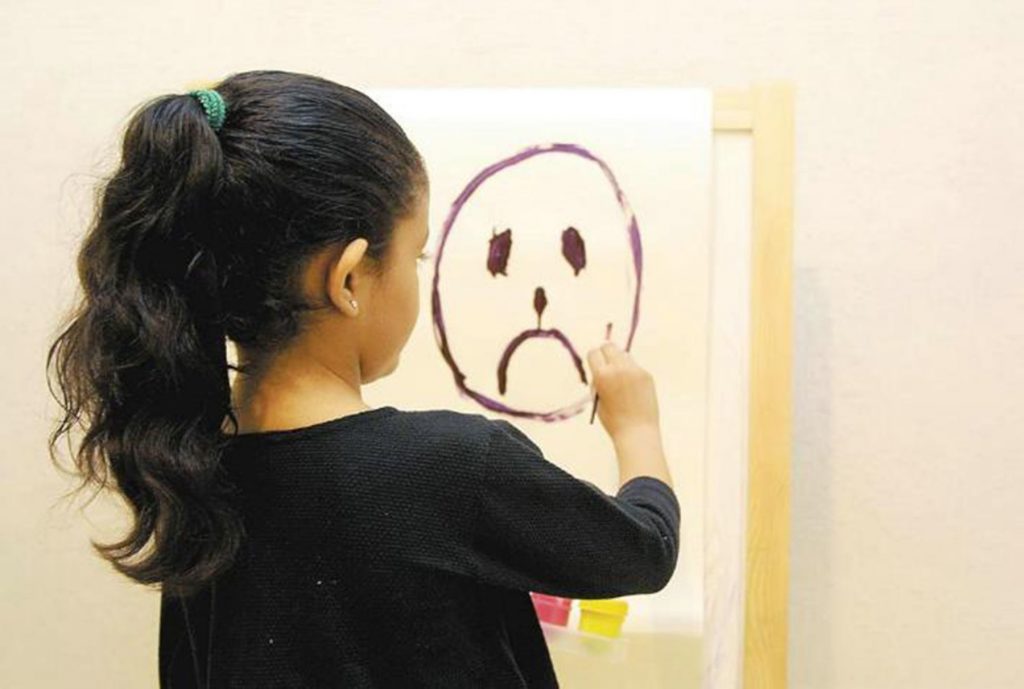 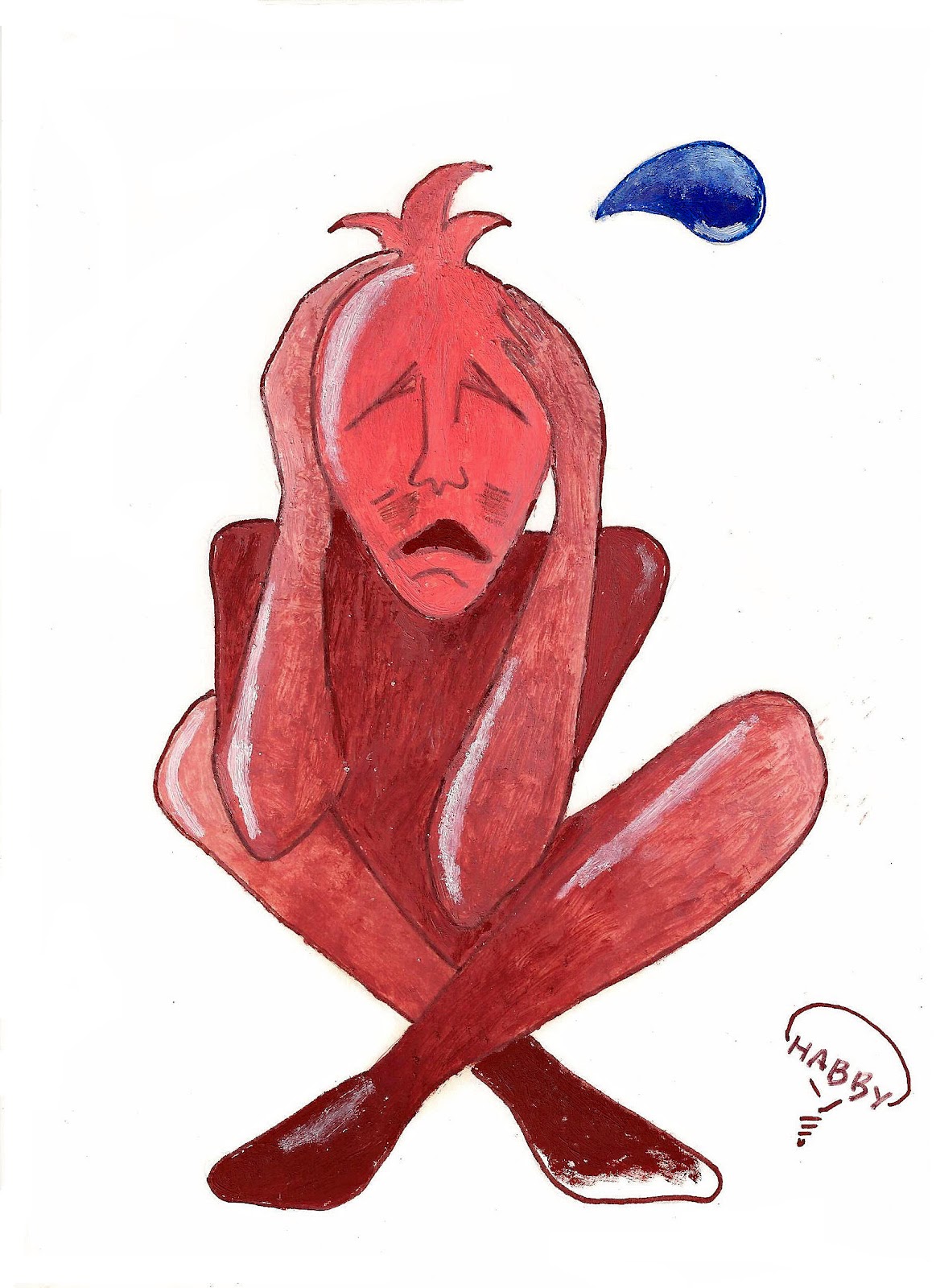 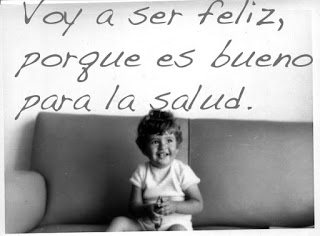 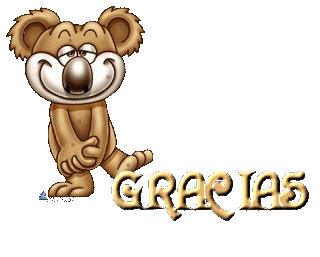